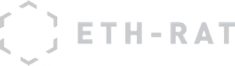 Data science laboratory (DSLAB)Feedback on assignment Module #1
Data Science Lab – Spring 2018
Grades were communicated
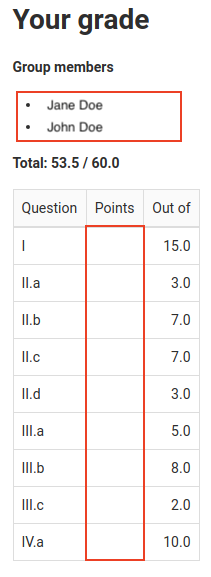 Grades were posted to your GitLab group

Make sure your name is listed under group members
All group members receive the same group grade

If you don’t see your name or if your grade wasn’t posted to your GitLab, please contact us ASAP
Distribution of the grades
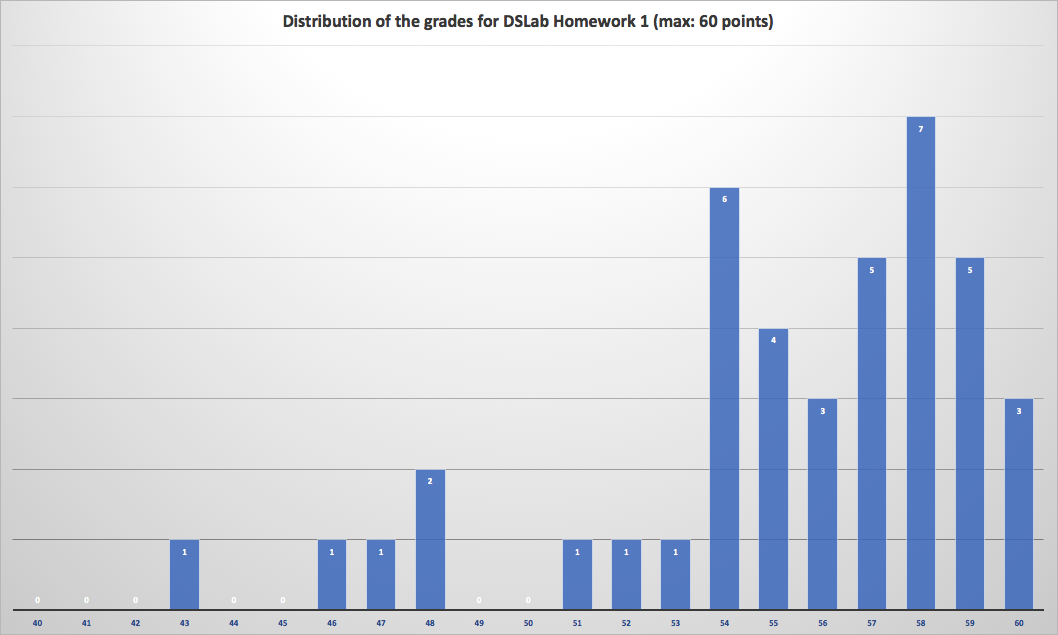 Common issues
Part I: Overall well-done. csv files were sometimes missing

Part II: Some issues with II.A (CO2, altitude plot)
Only one point (median) for site is required

Part III: Common issues:
III.a: The ‘ZSBN’ station was left out of the training phase
III.a: Divided the data into training (before 24.10) and testing (after 24.10)
III.b/c: The `faulty’ station was left out of the training phase
III.b/c: Zone clusters were ignored 
III.b/c: The linear model corresponding to one temporal cluster was used to correct the measurements of the entire month
General comments (ignored in the grading… for now)
Clean your code before submitting: 
Avoid unnecessary prints
Remove cells that are not required for your response
Add comments 

Don’t forget axis labels/legends